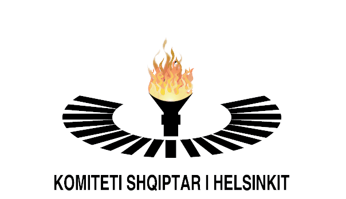 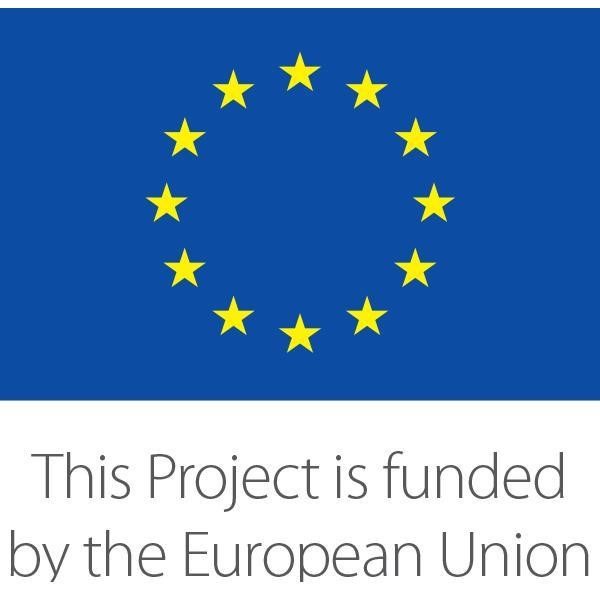 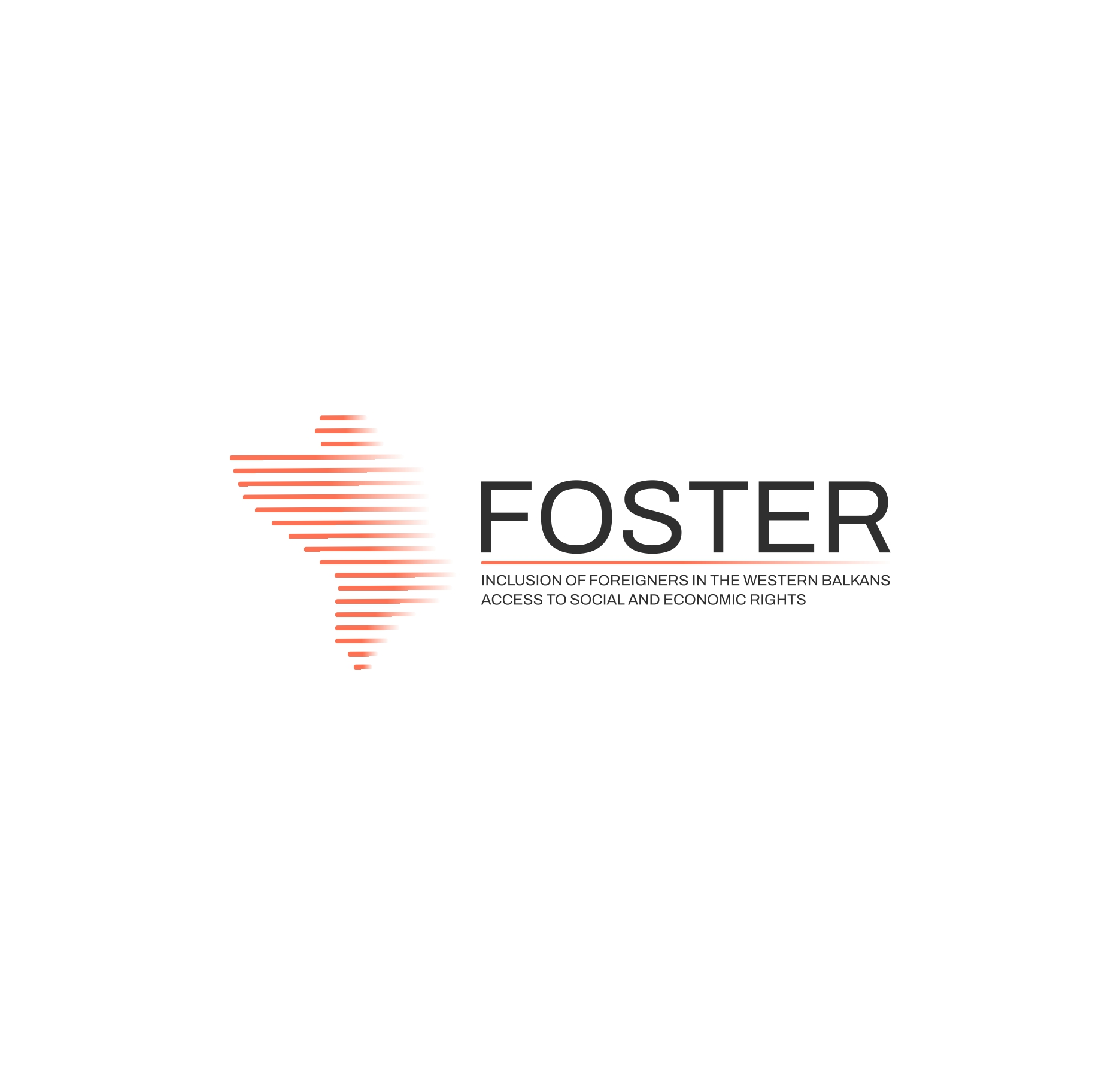 Përfshirja e të huajve në Ballkanin Perëndimor – Qasje tek të drejtat sociale dhe Ekonomike (FOSTER)
Sesion Informimi – Thirrja për Projekt Propozime për Grante Kombëtare
				Anda Kruetani
Koordinatore Projektesh
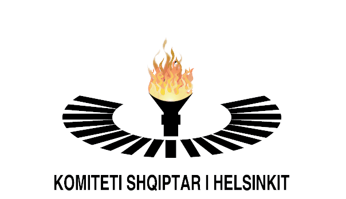 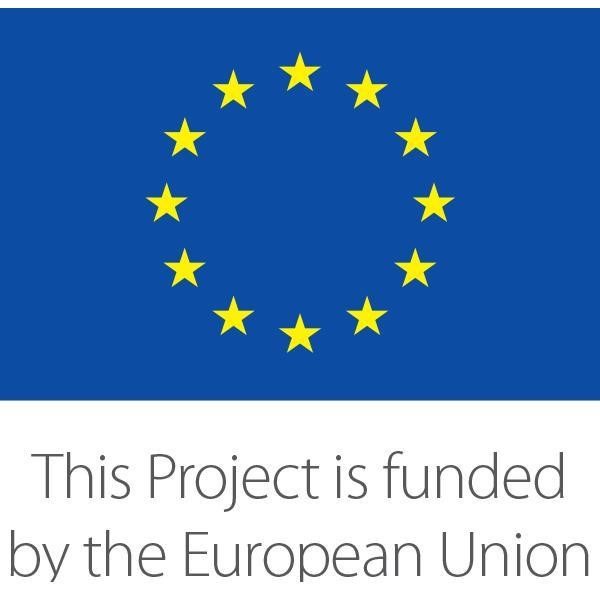 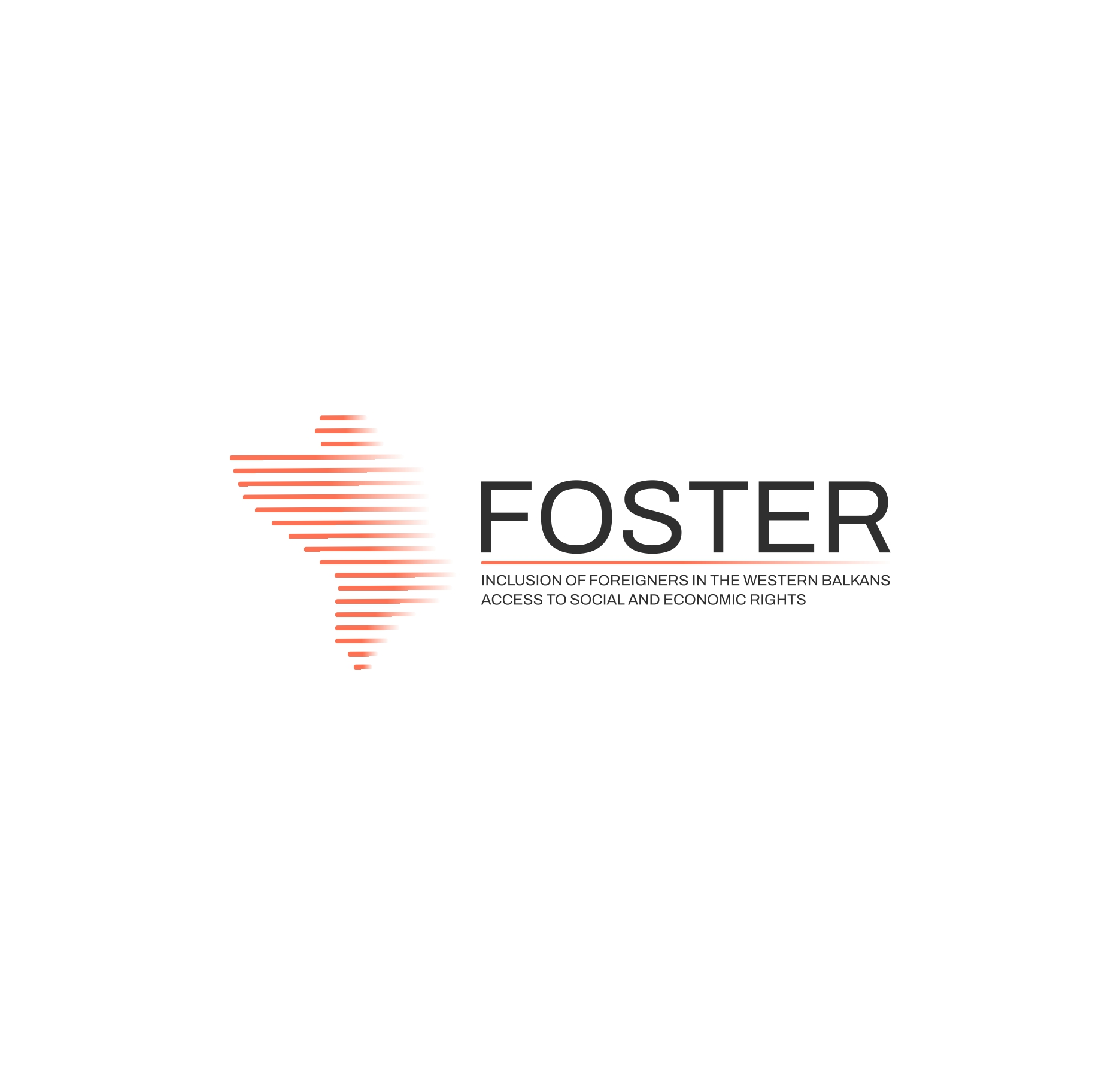 1. Hyrje në Projektin Rajonal
1 mars 2023 – 31 gusht 2026
Kuptimi
Në kuadër të procesit të përmbushjes së kritereve të Kopenhagenit (ndër to dhe ato politike) shtetet e BP kanë zhvilluar kornizat e tyre institucionale dhe legjislative. Megjithëkëtë, sigurimi faktik i mundësive të barabarta mbetet sfidues.
Me zhvillimin e mëtejshëm të proceseve përafruese me BE, brenda rajonit pritet të rriten kapacitetet për menaxhimin e lëvizjeve migratore. 
Këtu aftësimi për të ofruar ndihmë i organizatave të shoqërisë civile mbetet thelbësor, megjithëse barra kryesore i përket shtetit. 
Organizatat përbërëse të BRMC do të ndërhyjnë pozitivisht duke trajnuar këto aktorë për krijimin e sistemeve funksionale që mundësojnë qasjen në të drejta themelore të të huajve (p.sh. programe integrimi, mbështetje komunitare).
Qëllimi
Projekti është hartuar si një përgjigjje rajonale e 7 OShC-ve të anëtarësuara në Këshillin Ballkanik për Refugjatët dhe Migracionin (BRMC) dhe Këshillin Danez për Refugjatët (DRC);
Për të adresuar sfidat e përbashkëta të lidhura me migracionin në rajonin e Ballkanit Perëndimor;
Fokusi kryesor: të drejtat themelore të njeriut, sidomos të individëve të cilët i përkasin grupeve (të margjinalizuara) të të huajve dhe migrantëve
Objektivi
Përforcimi i harmonizimit me parimet e BE-së për të drejtat e njeriut nëpërmjet zhvillimit të politikave gjithëpërfshirëse dhe jodiskriminuese si dhe praktikave efektive të përfshirjes për të huajt e cenueshëm, si parakusht për procesin e suksesshëm të përafrimit me BE-në dhe zhvillimin e qëndrueshëm të rajonit të Ballkanit Perëndimor.
Paketat e Aktiviteteve
1. Aktivitetet përgatitore
2. Identifikimi dhe vlerësimi i kapaciteteve të organizatave, rritja e kapaciteteve të tyre dhe institucioneve të pavarura mbrojtëse të të drejtave të njeriut
3. Skema e nën-grantimit (katër projekte kombëtare dhe gjashtë projekte rajonale)
4. Advokimi mbi të drejtat ekonomike dhe sociale në Ballkanin Perëndimor (përfshin mbledhjen e të dhënave, dialogje kombëtare dhe rajonale + analizën kombëtare/rajonale)
5. Monitorim dhe Vlerësim
Përfituesit
Grupet e synuara: OShC-të vendore dhe institucionet e pavarura të të drejtave të njeriut në vendet e BP
Përfituesit përfundimtar: Të huajt në pozita të cenueshme në vendet e Ballkanit Perëndimor (migrantë të rregullt dhe të parregullt, refugjatë, viktima të krimeve të ndryshme); institucionet dhe organizatat përkatëse qeveritare në vendet e Ballkanit Perëndimor; gjykatat përkatëse në vendet e Ballkanit Perëndimor; media në vendet e Ballkanit Perëndimor; akademia në vendet e BP; qytetarët e Ballkanit Perëndimor.
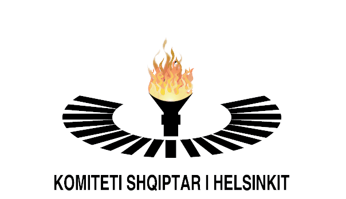 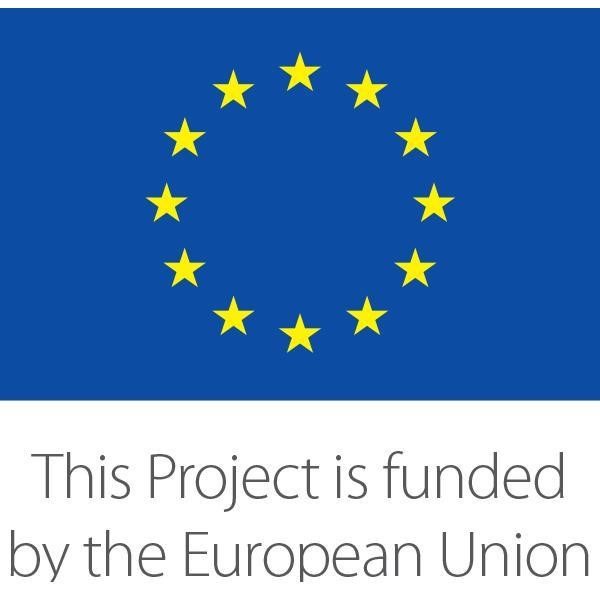 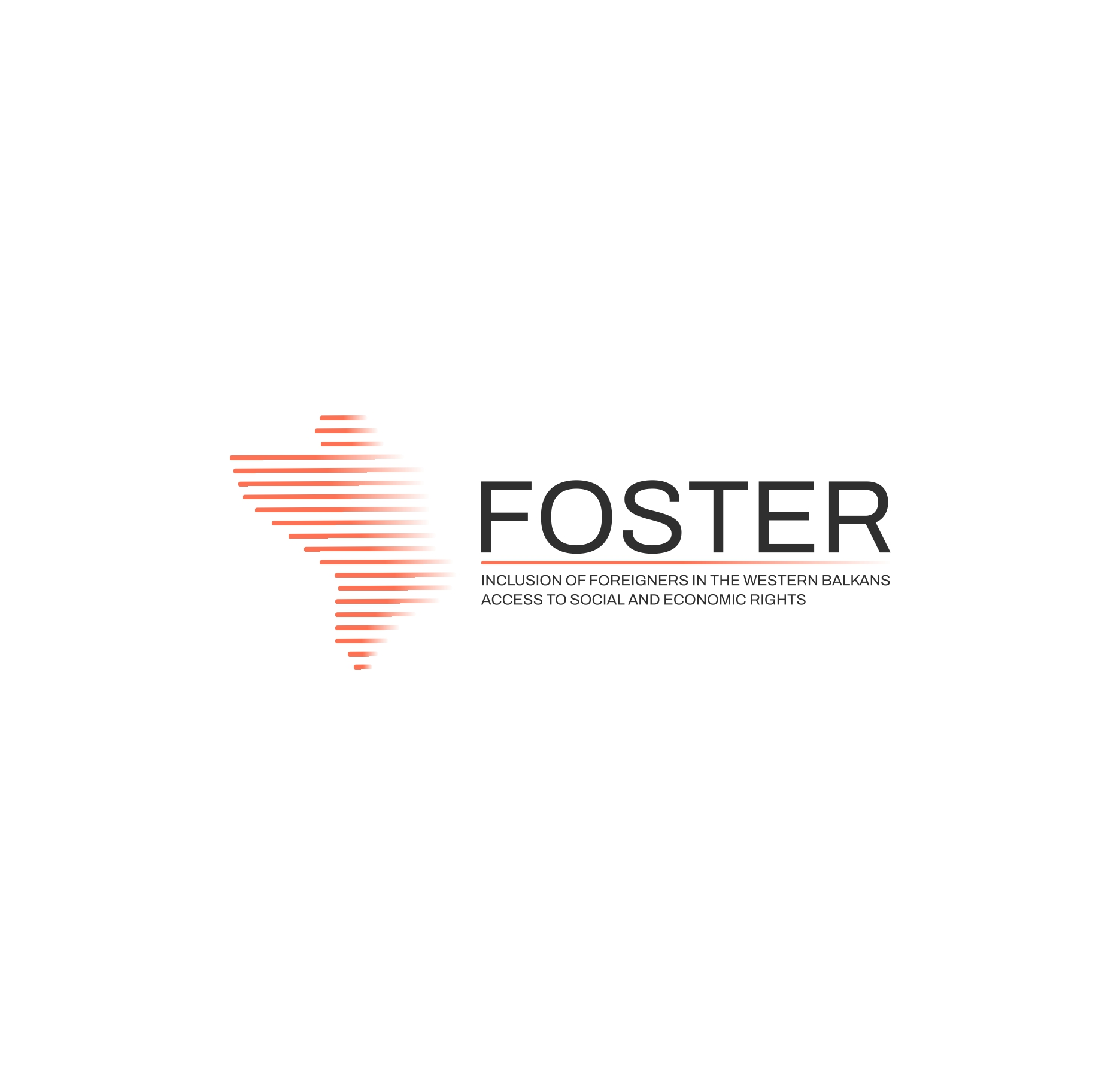 Skema e nën-grantimit
Informacione kryesore
Projekti i nëngrantuar nuk mund të kalojë 6 (gjashtë) muaj zbatim
Aplikanti nuk mund të paraqesë më tepër se 1 aplikim dhe çdo aplikanti nuk do t’i jepet më tepër së 1 grant në kuadër të kësaj thirrjeje. 
çdo veprim duhet të kryehet brenda territorit të Republikës së Shqipërisë
Llojet e veprimit (indikative):
Shërbimet mbështetëse lidhur me mbrojtjen e të huajve;
Shpërndarja e informacionit/fushatë ndërgjegjësuese;
Hulumtimi dhe analiza;
Mbështetja ligjore;
Zbatimi i politikave dhe reformave përkatëse.
NUK lejohen veprimet one-off (fokus në konferenca, bursa individuale, etj.)
Alokimi financiar
Do të mbështeten deri në katër projekte kombëtare. Çdo organizatë mund të paraqesë vetëm një aplikim.
Madhësia e fondeve: deri 5,500 Euro.
Granti do të mbulojë çdo kosto të pranueshme të veprimit të propozuar.
Kriteret e pranueshmërisë
Për t'u kualifikuar për një grant, aplikanti duhet:
të jetë person juridik i regjistruar përpara datës 1 dhjetor 2023;
të jetë regjistruar në Shqipëri;
të jetë jo fitimprurës;
të jetë organizatë e shoqërisë civile;
të jetë drejtpërdrejt përgjegjës për përgatitjen dhe menaxhimin e veprimit.

Aplikantëve në momentin e vendimit për dhënien e kontratës rezultojnë të përfshirë në listat e masave kufizuese të BE-së (shih seksionin 2.4. të PRAG) nuk mund t'u lidhet kontrata.
Aktivitete të mundshme
punëtori, seminare dhe veprime të tjera trajnimi dhe mentorimi
veprimtari që synojnë ofrimin e shërbimeve konkrete (ndihmë juridike, mbështetje psiko-sociale, kujdes shëndetësor, etj.);
veprimtari që promovojnë përfshirjen sociale, çështjet gjinore, njohjen dhe dialogun ndërkulturor dhe/ose ndërfetar;
veprimtaritë që synojnë luftimin e diskriminimit, si dhe/ose bashkëpunimin me organet përkatëse të pavarura;
fushata ndërgjegjësimi dhe komunikimi publik + fushata mediatike;
edukimi dhe trajnimi;
veprimtari për forcimin e rolit mbikëqyrës (watchdog) të OShC-ve në zbatimin e politikave dhe reformave përkatëse;
monitorimi i politikave dhe publikimi i raporteve përkatëse të monitorimit;
veprimtaritë kërkimore, analizuese dhe avokuese;
veprimtari të cilat promovojnë zbatimin e ligjeve dhe rregulloreve përkatëse;
veprimtaritë të cilat mbështesin diskutimin ndërmjet palëve të ndryshme të interesit dhe/ose konsultimin me palët e interesuara;
veprimtari të cilat nxisin bashkëpunimin dhe shkëmbimin ndërmjet komuniteteve të ndryshme vendore dhe vetëqeverisjeve vendore, në mbështetje të pozitës së të huajve në komunitetet e tyre;
veprimtari për forcimin e rrjeteve dhe ndërtimit të koalicionit, veçanërisht përmes shkëmbimit të informacionit, shkëmbimit të përvojave dhe avokimit të përbashkët;
veprimtari të tjera që shtojnë promovimin dhe mbrojtjen e të drejtave themelore dhe aksesin në shërbime
Vizibiliteti
Rregullat për projektet e financuara nga BE aplikohen tërësisht dhe ndaj projekteve fituese të skemës së nëngrantimit (logo, disclaimer)
Në çdo rast, për aq sa është e mundur, projektet përfshijnë rritjen e ndërgjegjësimit të audiencës specifike/të përgjithshme mbi mbështetjen e BE-së ndaj kryerjes së veprimit, si dhe rezultatet konkrete apo të ardhshme të nismës në vend dhe rjaon.
Buxhetimi: Kosto të pranueshme
Vetëm kostot e pranueshme do të mbulohen nga granti. 
Kosto të pranueshme konsiderohen: kostot aktuale të shkarkuara nga përfituesi i grantit të cilat plotësojnë të gjitha kriteret e mëposhtme:
janë të shënuara në propozim-buxhetin e parashikuar;
ato janë shkaktuar gjatë zbatimit të veprimit;
janë të nevojshme për zbatimin e veprimtarive të projektit;
ato janë të identifikueshme dhe të verifikueshme, veçanërisht duke u regjistruar në regjistrat e kontabilitetit të përfituesit(ve) dhe të përcaktuara sipas standardeve të kontabilitetit dhe praktikave të zakonshme të kontabilitetit të kostos të zbatueshme për përfituesin(it);
janë në përputhje me kërkesat e legjislacionit tatimor dhe social në fuqi;
janë të arsyeshme, të justifikuara dhe në përputhje me kërkesat e menaxhimit të shëndoshë financiar, veçanërisht në lidhje me ekonominë dhe efikasitetin.
Buxhetimi: Kosto të papranueshme
Kostot e mëposhtme nuk do të konsiderohen të pranueshme:
borxhet dhe tarifat e shërbimit të borxhit (interesi);
provizionet për humbje, borxhe ose detyrime të mundshme në të ardhmen;
TVSH;
kostot e financuara nga një tjetër veprim ose program pune;
blerjet e tokës ose ndërtesave;
humbjet nga këmbimi i valutës;
kreditë për palët e treta;
kostot e pagave të personelit të administratave kombëtare;
shpërblimet e përfshira në kostot e personelit.
Buxhetimi: Procesi i kontrollit
Rekomandimet për dhënien e një granti janë gjithmonë subjekt i kushtit që kontrollet që i paraprijnë nënshkrimit të kontratës së grantit të mos zbulojnë probleme që kërkojnë ndryshime në buxhet (të tilla si gabime aritmetike, pasaktësi, kosto joreale dhe kosto të papërshtatshme). 
Kontrollet mund t'u japin shkas kërkesave për sqarime dhe mund ta shtyjnë autoritetin kontraktor të imponojë modifikime ose reduktime për të adresuar gabime ose pasaktësi të tilla. Pavarësisht këtyre korrigjimeve, nuk është e mundur që granti të rritet.
Për këtë arsye, është në interesin e aplikantëve që të ofrojnë një buxhet realist dhe me kosto efektive.
Aplikimi
Aplikimet mund të dorëzohen në shqip ose në anglisht, gjithnjë të plotësuara elektronikisht. Dokumentacioni i përshtatshëm për secilën formë aplikimi gjendet në faqen zyrtare online të KShH: www.ahc.org.al 
Çdo gabim ose mospërputhje/panjëtrajtshmëri e madhe e paraqitur në seksione të ndryshme të formularit të aplikimit dhe/ose ndarje të buxhetit, mund të çojë në refuzimin e aplikimit.
Sqarime do të kërkohen vetëm kur informacioni i dhënë është i paqartë dhe në këtë mënyrë pengon Autoritetin Kontraktor të kryejë një vlerësim objektiv.
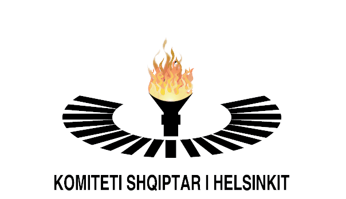 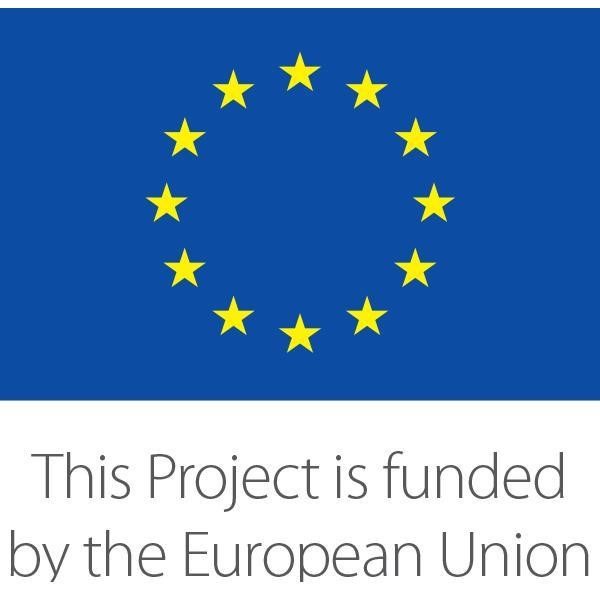 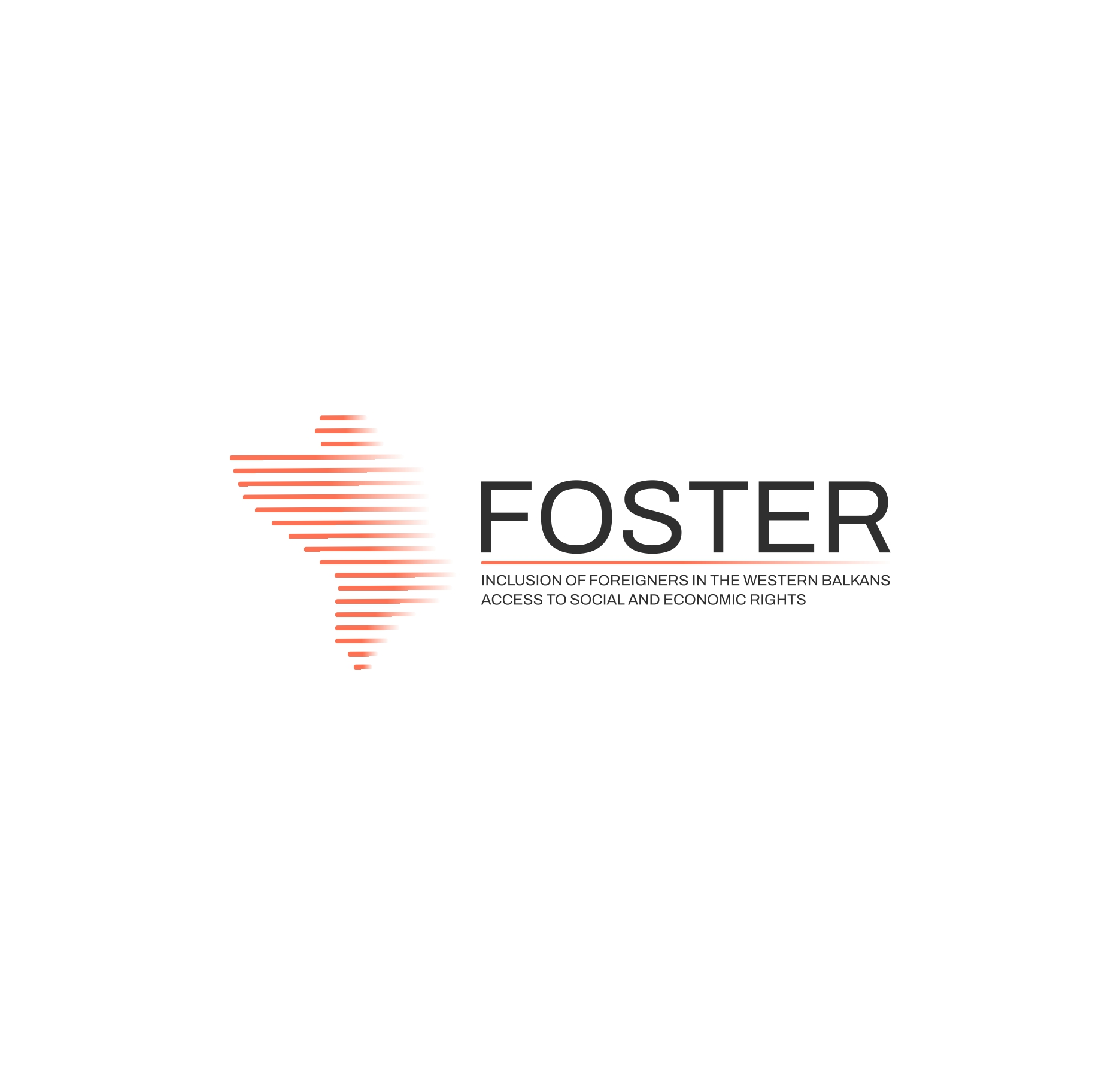 Dërgoni aplikimet tuaja në adresën office@ahc.org.al deri më datë 20 Janar 2024
Vlerësimi dhe Përzgjedhja
Faza 1: Hapja dhe kontrolli administrativ
Përfshin procesin e kontrollit mbi respektimin e afatit për përcjelljen e aplikimit. Nëse afati është respektuar, procesi vijon me kontrollin e plotësimit të të gjitha kritereve pranuese dhe përshtatshmërisë së veprimit të propozuar.
Faza 2: Vlerësimi i aplikimit
Aplikimet të cilat kalojnë fazën e parë të vlerësimit do të vlerësohen më tej për cilesinë e tyre, buxhetimin dhe kapacitetin e aplikantëve për të zbatuar veprimin e propozuar. Një tabelë e detajuar e kritereve të cilat do të merren në shqyrtim gjendet në dokumentin “Udhëzime për aplikantët_Foster”
Vlerësimi dhe Përzgjedhja
Faza 3: Verifikimi i pranueshmërisë së aplikantëve
Lista rezervë e aplikantëve paraprakisht të përzgjedhur do të kontaktohet përgjatë procesit të verifikimit të pranueshmërisë së aplikantëve. Paralelisht, aplikantëve të përzgjedhur përkohësisht apo atyre të vendosur në listën e rezervave do të njoftohen për përcjelljen e dokumentave të mëposhtme:
Statutin ose nenet përkatëse të statutit që konfirmojnë mandatin e shoqatës;
Një kopje të formularit të vlefshëm të regjistrimit të shoqatës;
Një kopje të kontablit më të fundit të aplikantit (kontabli i fitimit dhe humbjes dhe bilanci për vitin e fundit financiar për të cilin llogaritë janë mbyllur);
Një formular identifikimi financiar i aplikantit në përputhje me modelin bashkëlidhur si Shtojca C e këtij udhëzimi, i vërtetuar nga banka në të cilën do të kryhen pagesat. Kjo bankë duhet të jetë e vendosur në vendin ku është regjistruar aplikanti. 

Dokumentat duhet të dorëzohen në formë origjinale, fotokopje apo skanim i dokumentit origjinal brenda afatit të përcaktuar në email-in njoftues të KShH.
Përzgjedhja
Aplikantët do të informohen për rezultatet e Thirrjes për Propozime brenda 60 ditëve nga dita e shpalljes së Thirrjes për Propozime. Lista e aplikimeve të miratuara do të publikohet në faqen e internetit të Komitetit Shqiptar të Helsinkit
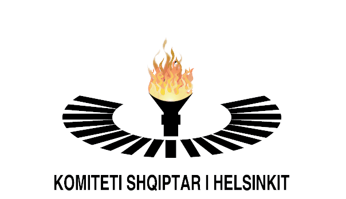 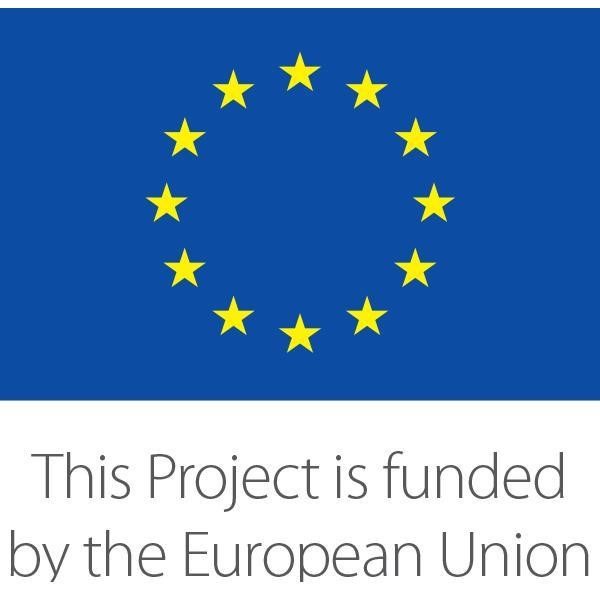 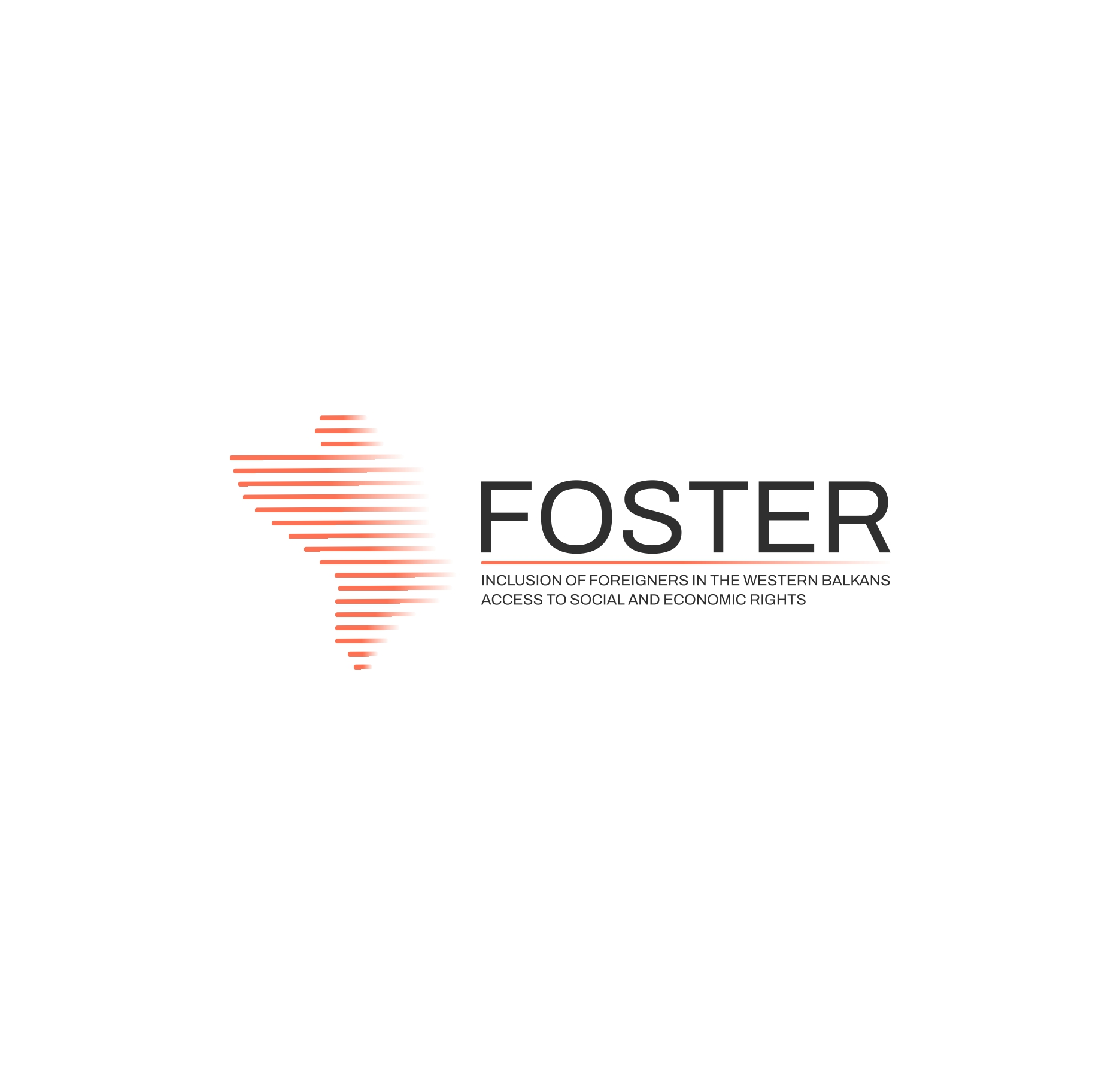 pyetje dhe përgjigjje
Ky sesion informimi u realizua në kuadër të zbatimit të nismës “Përfshirja e të huajve në Ballkanin Perëndimor – Qasje tek të drejtat sociale dhe Ekonomike (FOSTER)”, mbështetur financiarisht nga Bashkimi Evropian. Informacionet e përcjella gjatë këtij sesioni janë përgjegjësi e plotë e KShH dhe jo domosdoshmërisht pasqyrojnë qëndrimet e Bashkimit Evropian.